Advent  Reflections
The Reality of Jesus
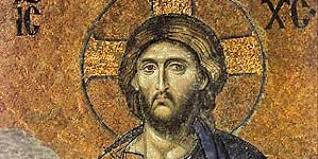 Deny
The Gospels are, it must be said with gratitude, works of art, the supreme fictions in our culture. Literary artists use their imaginations to produce poetry and fiction, works open to the methods of literary criticism. 
		Randel Helms, Gospel Fictions
Doubt
“The reality is we are unlikely ever to know the ‘facts’ about Jesus.”

Ronald A. Lindsay, Senior Research Fellow, Center for Inquiry
Depart
In the past decade, the number of adults who are unchurched has increased by more than 30%.
				Barna Research
Isaiah 9:1-2
Nevertheless, there will be no more gloom for those who were in distress. In the past he humbled the land of Zebulun and the land of Naphtali, but in the future he will honor Galilee of the nations, by the Way of the Sea, beyond the Jordan—
The people walking in darkness    have seen a great light;on those living in the land of deep darkness a light has dawned.
Isaiah 9:6
For to us a child is born,    to us a son is given,    and the government will be on his 	shoulders.And he will be called    Wonderful Counselor, Mighty God,    Everlasting Father, Prince of Peace.
Embrace the reality that Jesus is Lord
Living in Darkness
The people walking in darkness    	have seen a great light;on those living in the land of deep 	darkness a light has dawned.
				Isaiah 9:2
Isaiah’s Context (Ministry: 740 – 680 BC)
	Assyria
	Idols
Modern Context
Enlightenment
Disconnection
Morality
A Child is Born
For to us a child is born,    to us a son is given,    and the government will be on his 	shoulders.				Isaiah 9:6
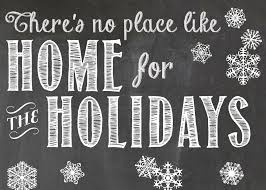 The Coming Messiah
And he will be called    Wonderful Counselor, Mighty God,    Everlasting Father, Prince of Peace.
				Isaiah 9:6
Jesus:
As a Baby
As a Man
As Our Lord
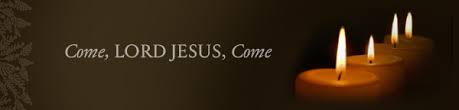